ANTONÍN DVOŘÁK

OPERA RUSALKA

PUSTI SI TO 
AKO PREZENTÁCIU,
 inak ti nepôjde zvuk
v ukážkach.
09:14
Minule sme sa naučili:

Opera je  hudobno-dramatické dielo, v ktorom sa celý príbeh spieva so sprievodom orchestra, často býva doplnený tancom (baletom). 

Speváci sú zároveň hercami, celý dej spievajú so sprievodom orchestra.
09:15
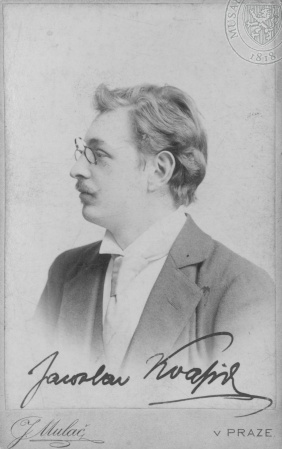 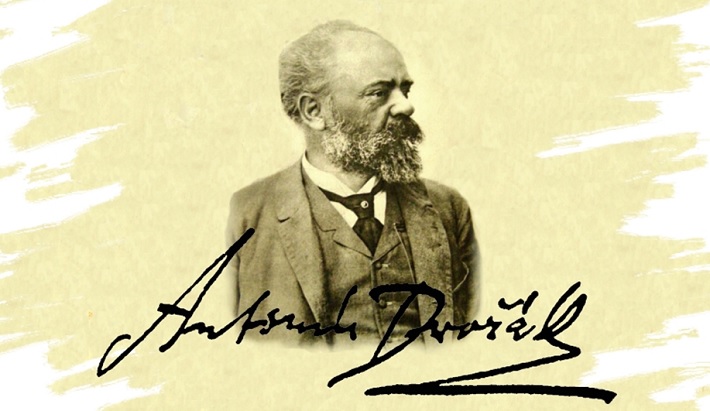 Rusalka je názov romantickej rozprávkovej opery českého skladateľa Antonína Dvořáka.
Autorom libreta – literárnej predlohy je Jaroslav Kvapil.
09:15
HLAVNÉ POSTAVY:

Rusalka- vodná víla
Vodník- Rusalkin otec
Princ
Ježibaba
Kňažná
09:15
Prečítajte si, o čom je dej opery RUSALKA
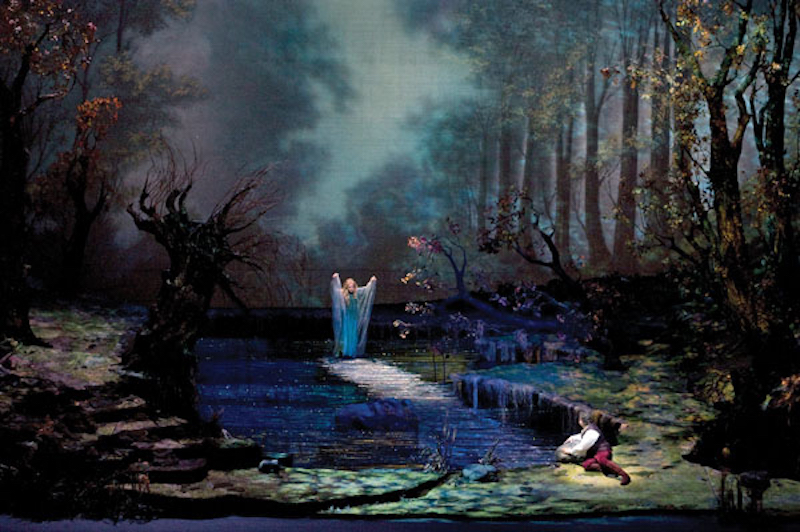 09:15
Na brehu rybníka bezstarostne tancujú lesné víly. Žartujú a posmievajú sa vodníkovi.
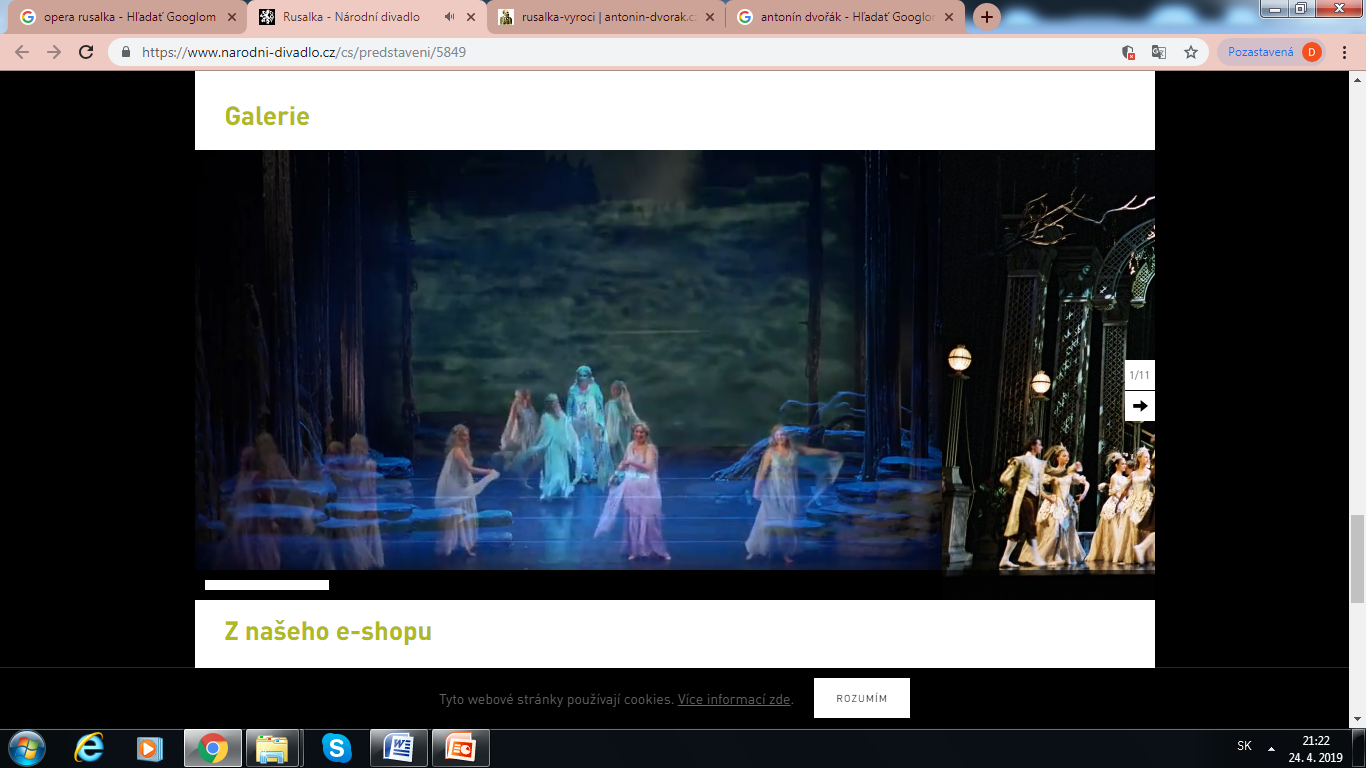 Len vodníkova dcéra Rusalka je akási smutná. Beznádejne sa zaľúbila do princa, 
ktorého často vídava pri rybníku.
09:15
So svojim tajomstvom sa zverí vodníkovi, ktorý ju od jej lásky k princovi odhovára.
Vodník je nešťastný, no napriek tomu poradí Rusalke, aby hľadala pomoc u ježibaby.
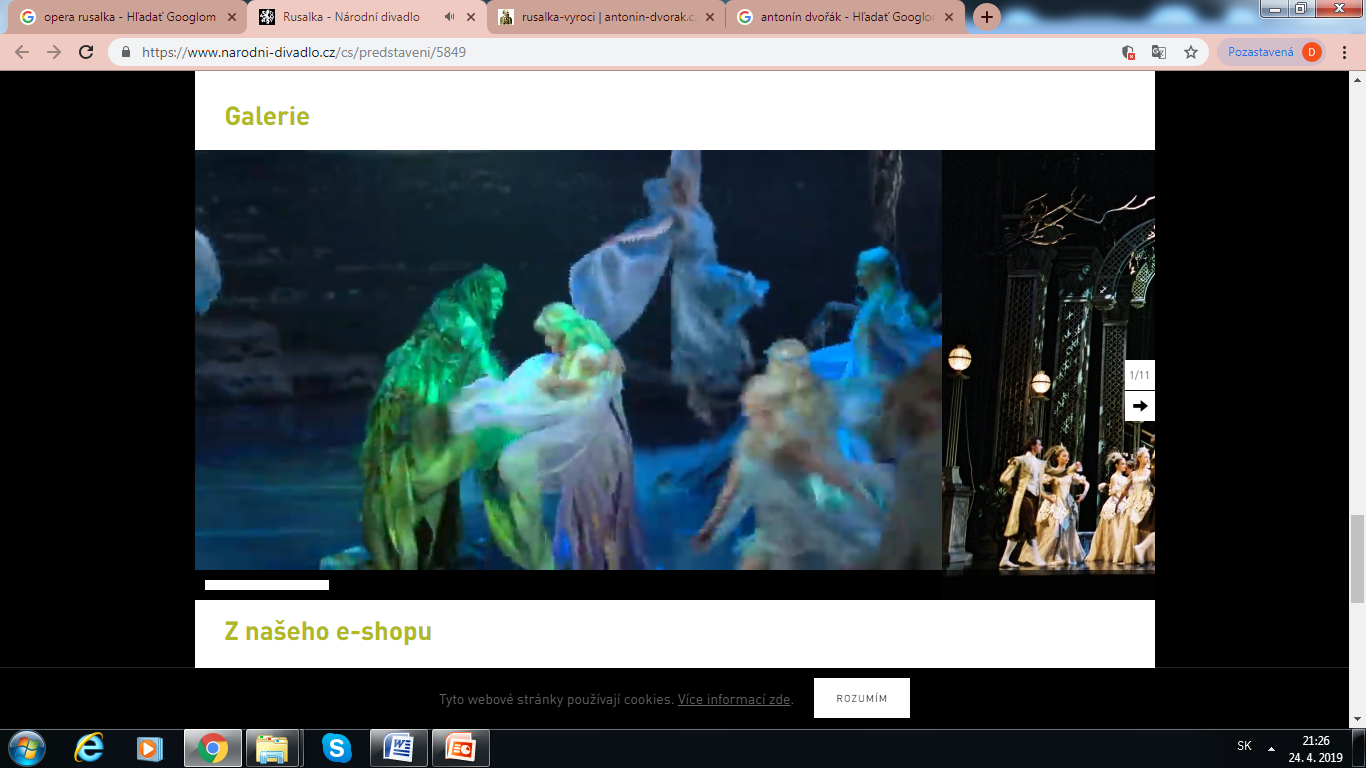 09:15
Rusalka sa so svojou túžbou stať sa človekom zverí ježibabe, ktorá jej prisľúbi pomoc. Má však jednu podmienku: Rusalka musí onemieť, stratí svoj hlas, nebude sa môcť rozprávať s ľuďmi.
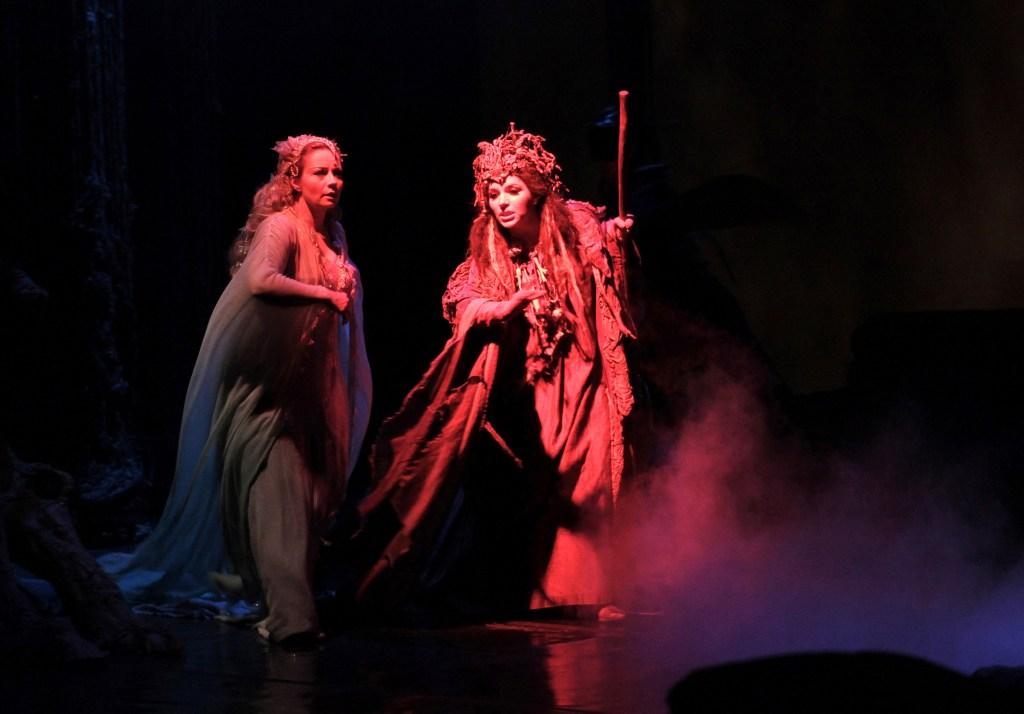 09:15
Princ je tak očarený krásou Rusalky, že si ju hneď odvádza na zámok ako svoju nevestu.
Šťastie Rusalky však netrvalo dlho, princovi sa na bále zapáčila cudzia kňažná a sklamaná Rusalka uteká zo zámku naspäť k rybníku.
Nie je však už vílou, ale bludičkou, ktorá láka ľudí do zradných močiarov.
09:15
Princ, ktorého medzitým odvrhla cudzia kňažná, sa vracia k rybníku a hľadá stratenú Rusalku.
Rusalka prichádza, no varuje princa, že jej bozk ho zabije. Princ však bez nej nechce viac žiť. Rusalka navždy ostáva bludičkou, ale je vďačná za pár krásnych chvíľ, ktoré mohla prežiť s princom ako človek.
09:15
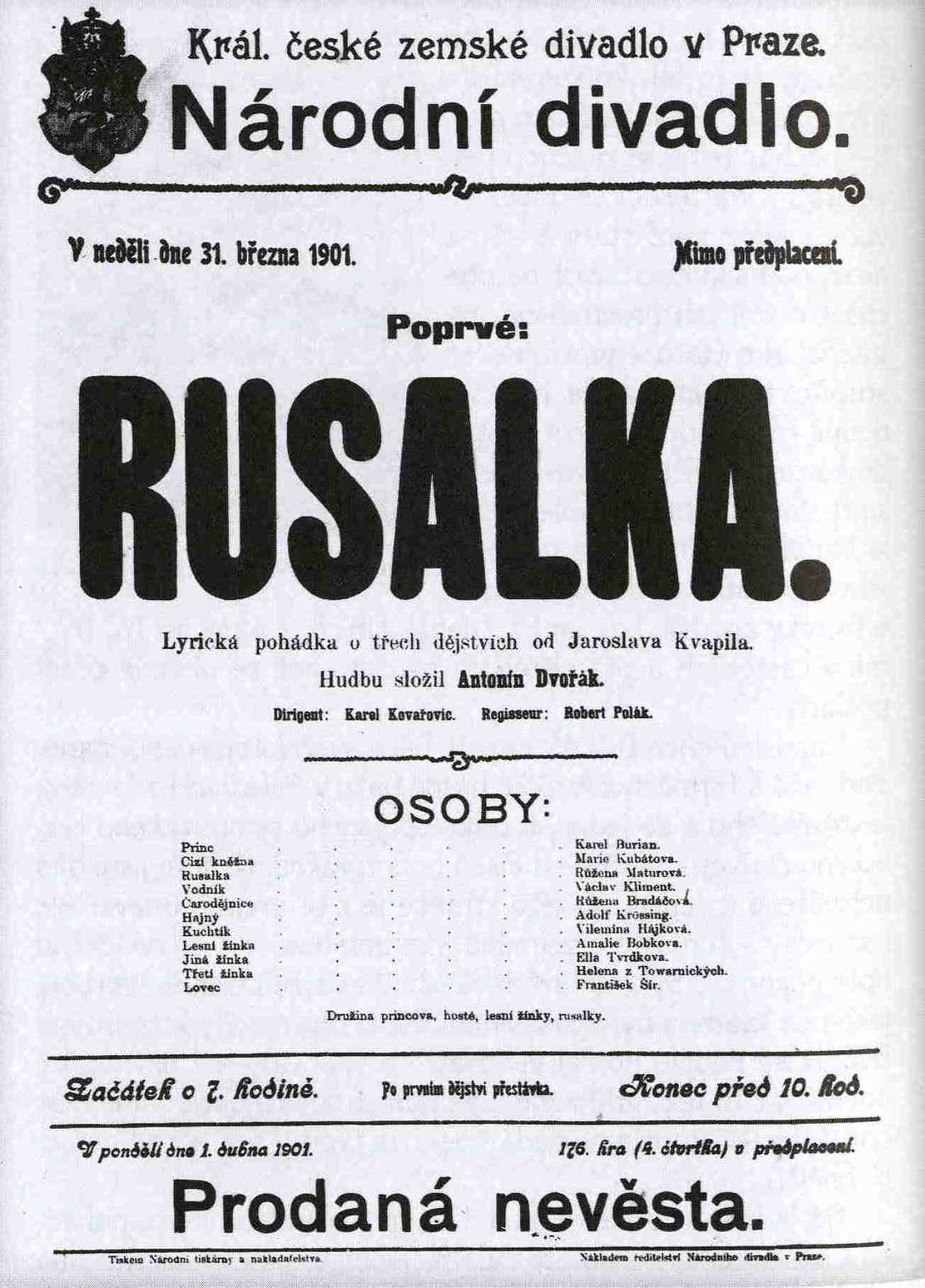 Prvýkrát sa opera hrala v roku 1901 v Národnom divadle  v Prahe
ZAPÍŠ SI DO ZOŠITA
Antonín Dvořák-RUSALKA- rozprávková opera
Dej: Vodná víla Rusalka sa zaľúbi do princa tak veľmi, že na radu svojho otca vodníka ide za ježibabou, aby jej namiešala nápoj, po ktorom sa stane človekom, ale onemie. Princ si ju vezme na zámok, počas bálu sa však zaľúbi do kňažnej a tak sa Rusalka vráti k jazeru. Keď princa kňažná opustí, vyhľadá Rusalku, jej bozk ho však zabije a Rusalka sa stáva bludičkou.
Započúvaj sa do najznámejších 
melódií z tejto opery.
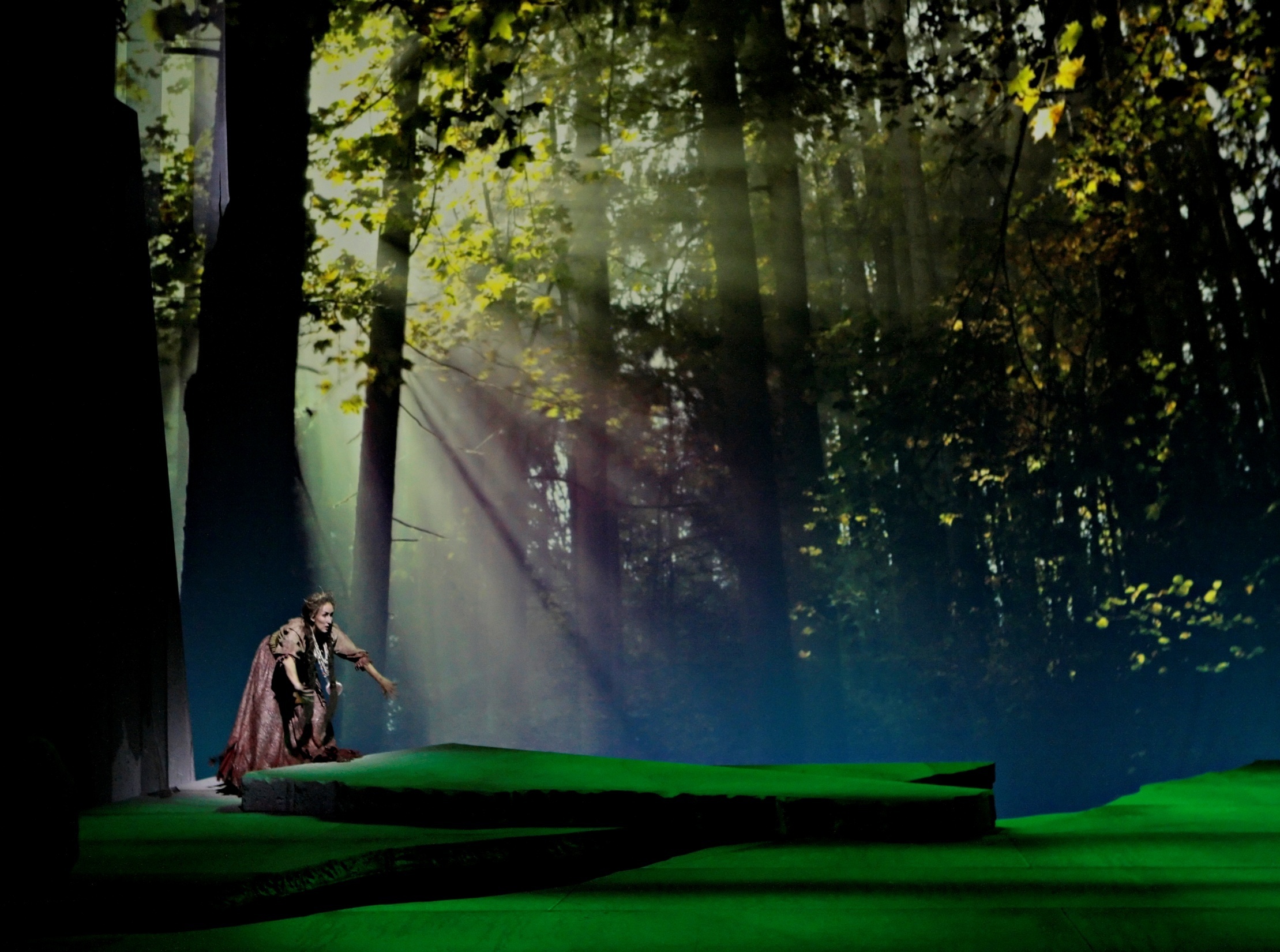 1.dejstvo
Šantenie víl a vodníka
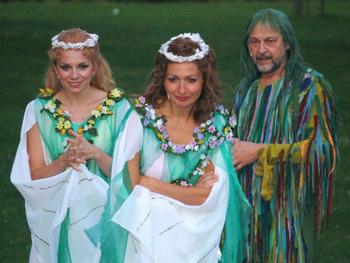 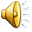 Predohra z opery
Rusalka
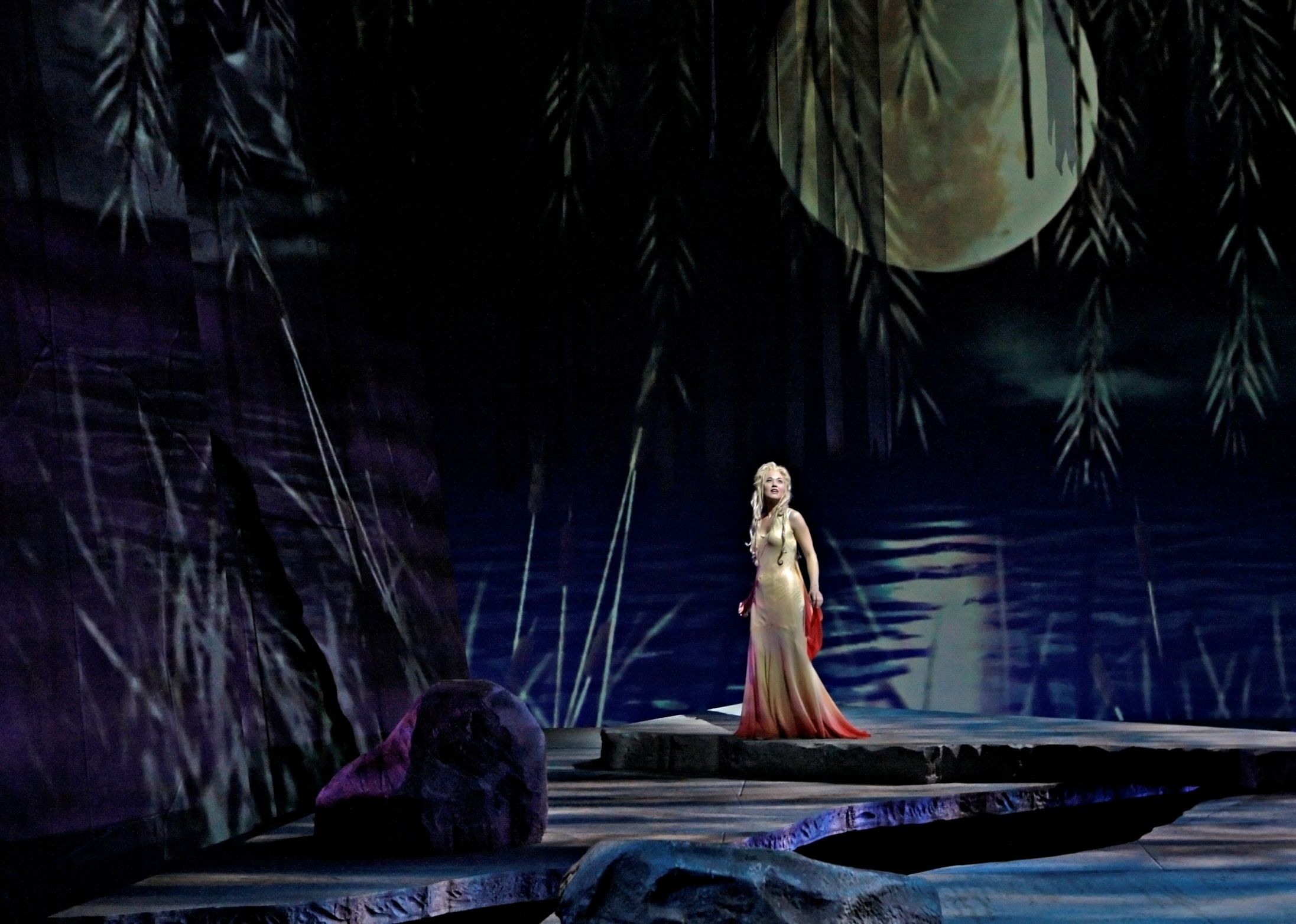 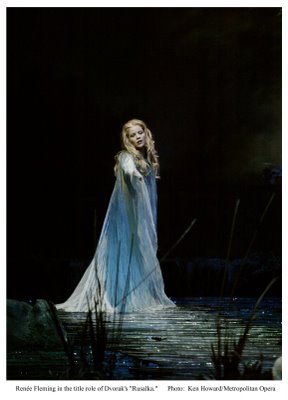 Vodná víla
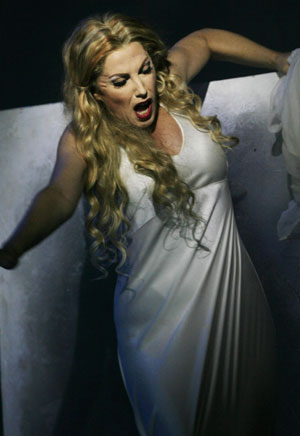 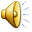 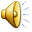 ária  Rusalky
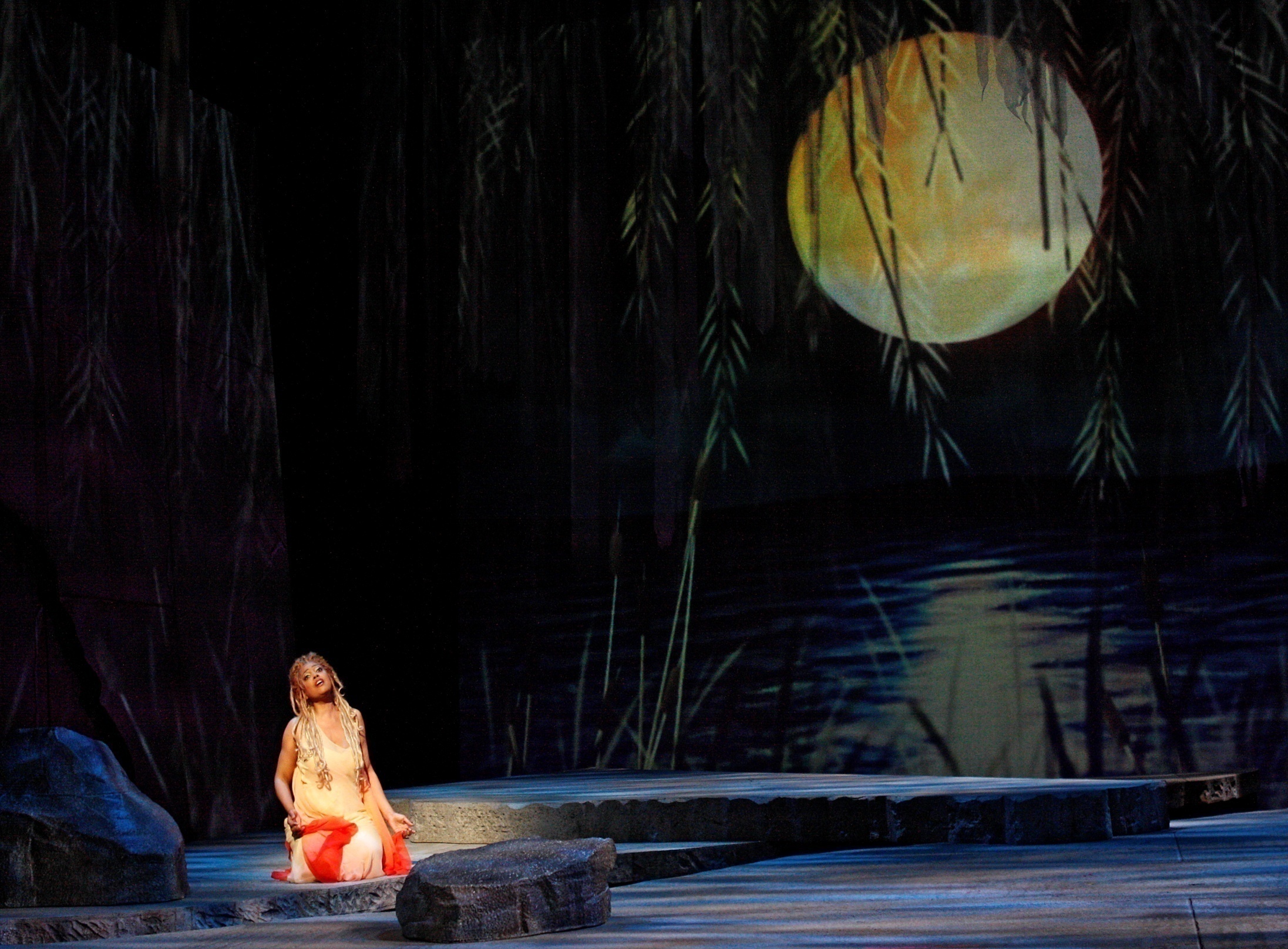 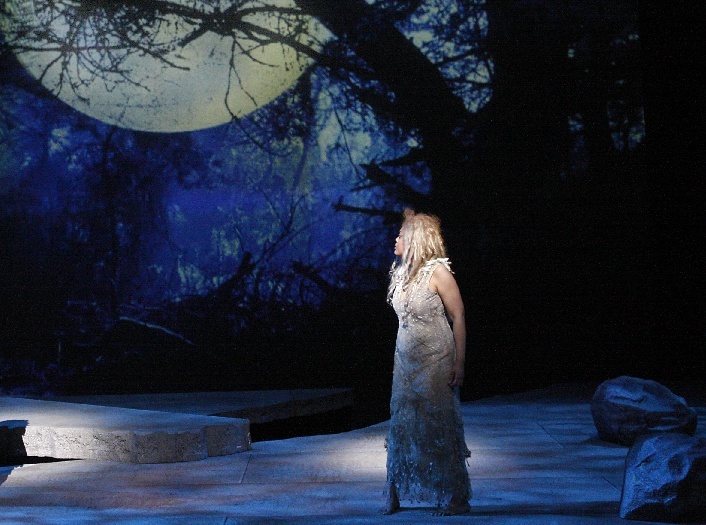 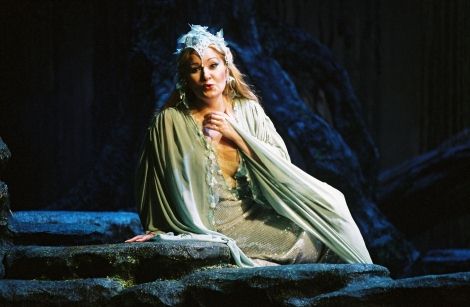 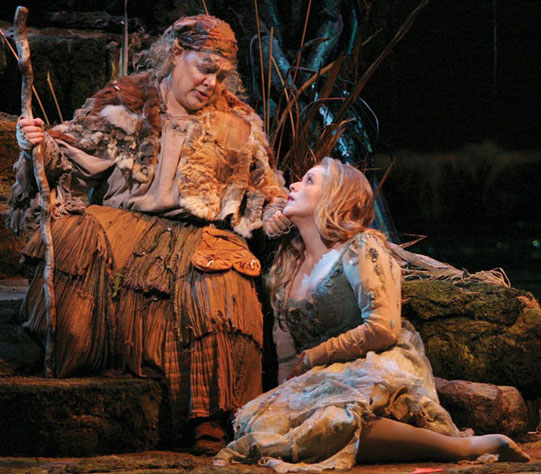 Miešanie čarovného nápoja
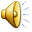 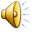 ária  Ježibaby
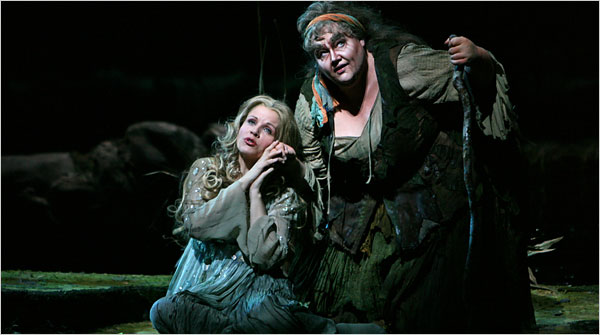 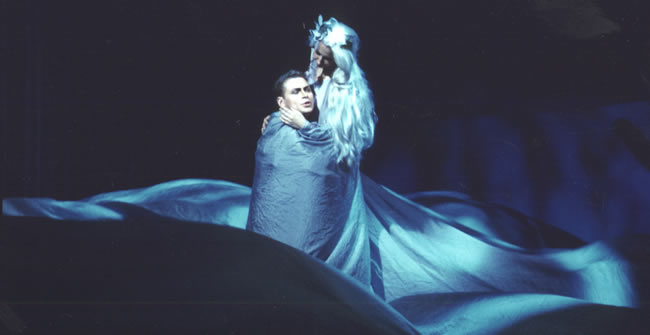 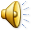 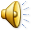 ária  princa
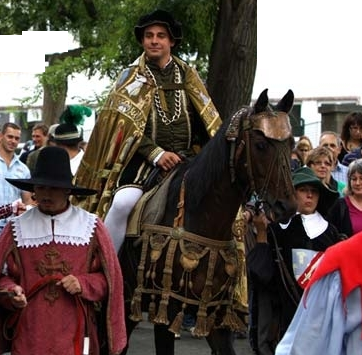 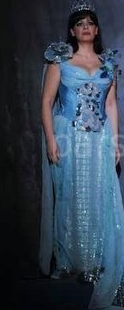 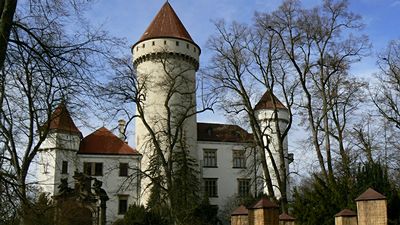 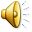 Slávnostná hudba na hrade
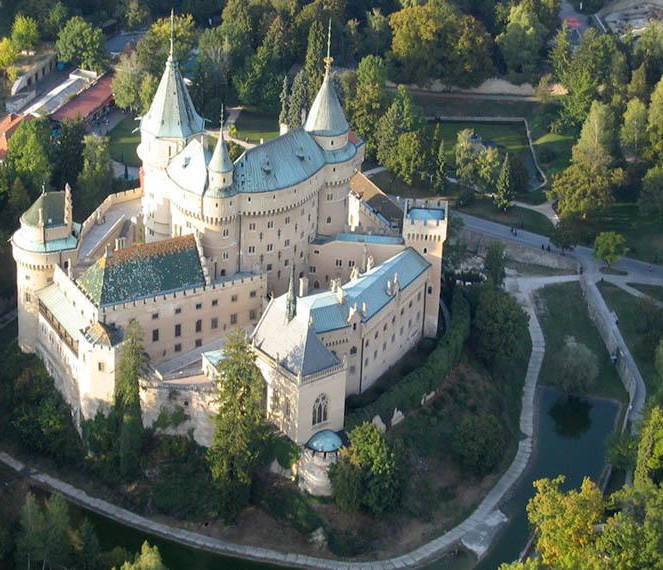 ária Vodníka, otca Rusalky
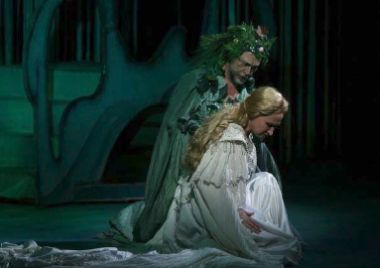 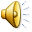 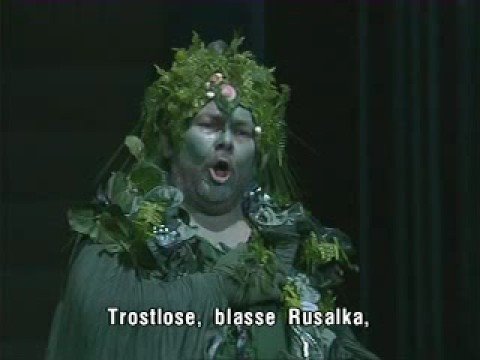 Vodník – v opere kladná postava
Záver opery
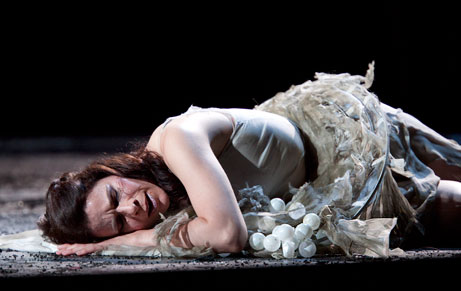 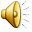 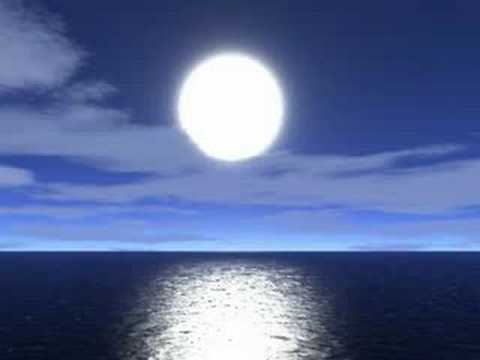 KONIEC